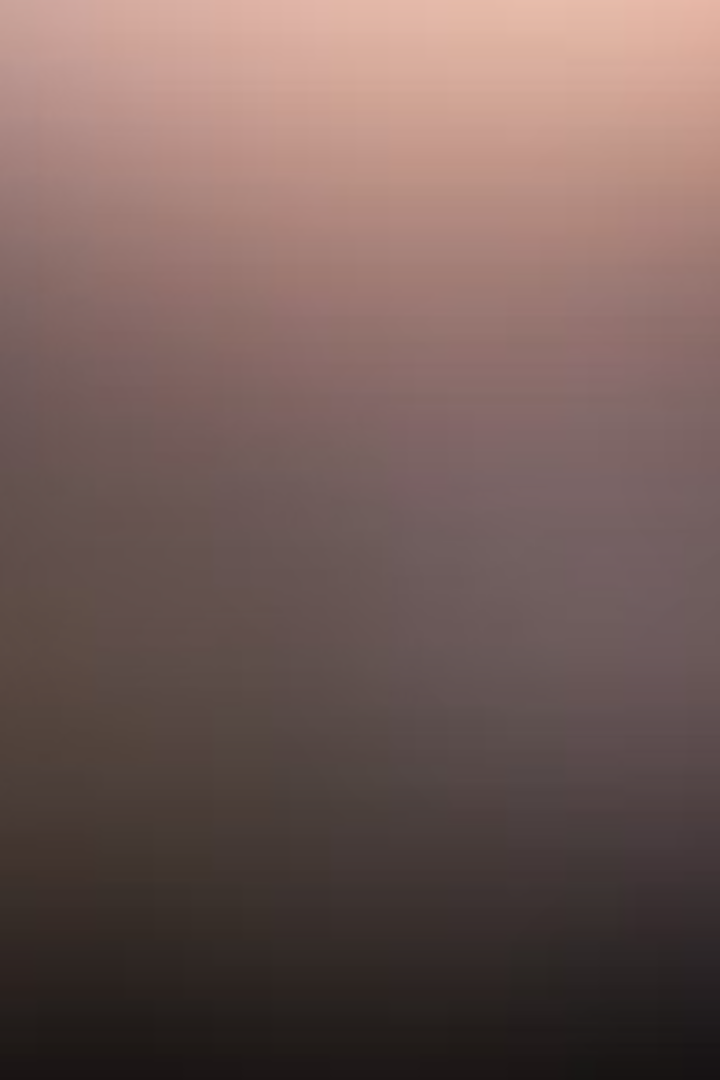 Welcome to London, the Vibrant Capital of the UK
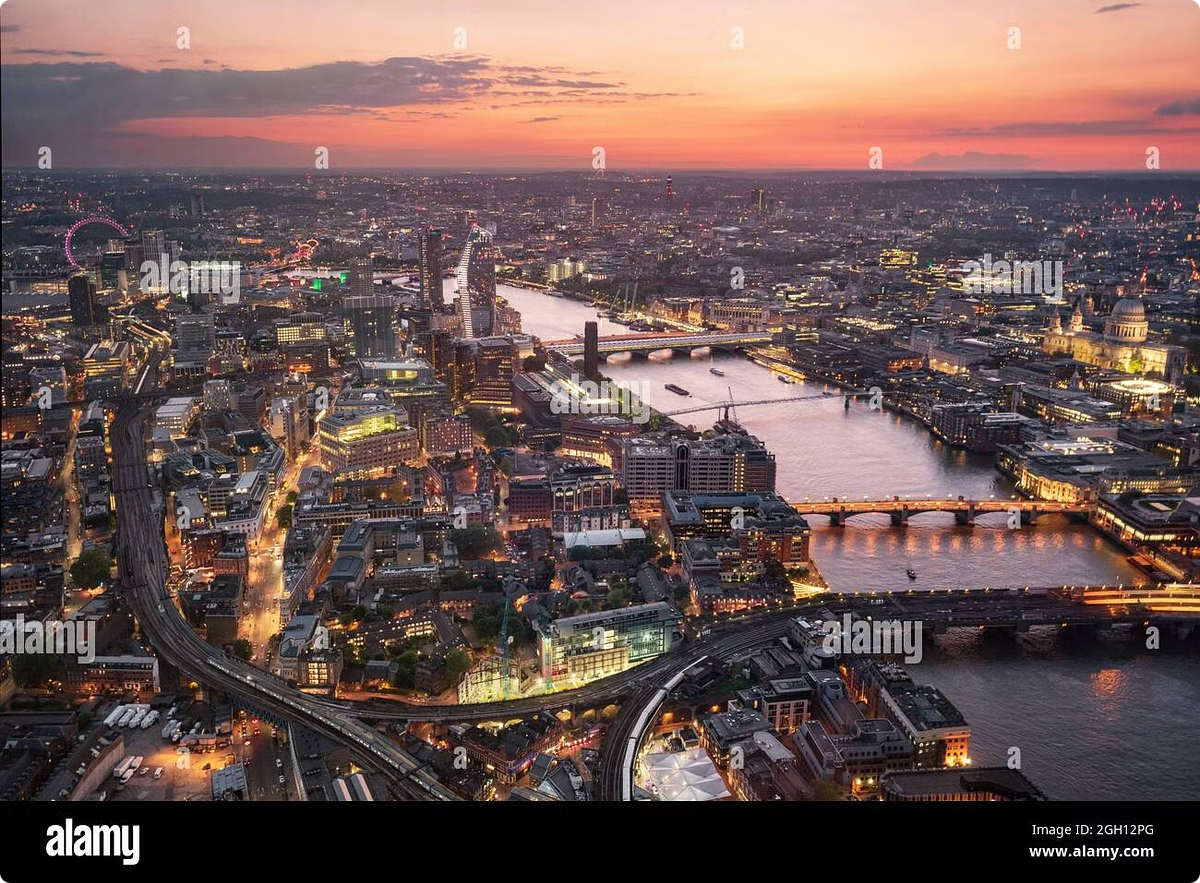 Explore the rich history, iconic landmarks, and diverse neighborhoods of this bustling global city.
by Philipp
P
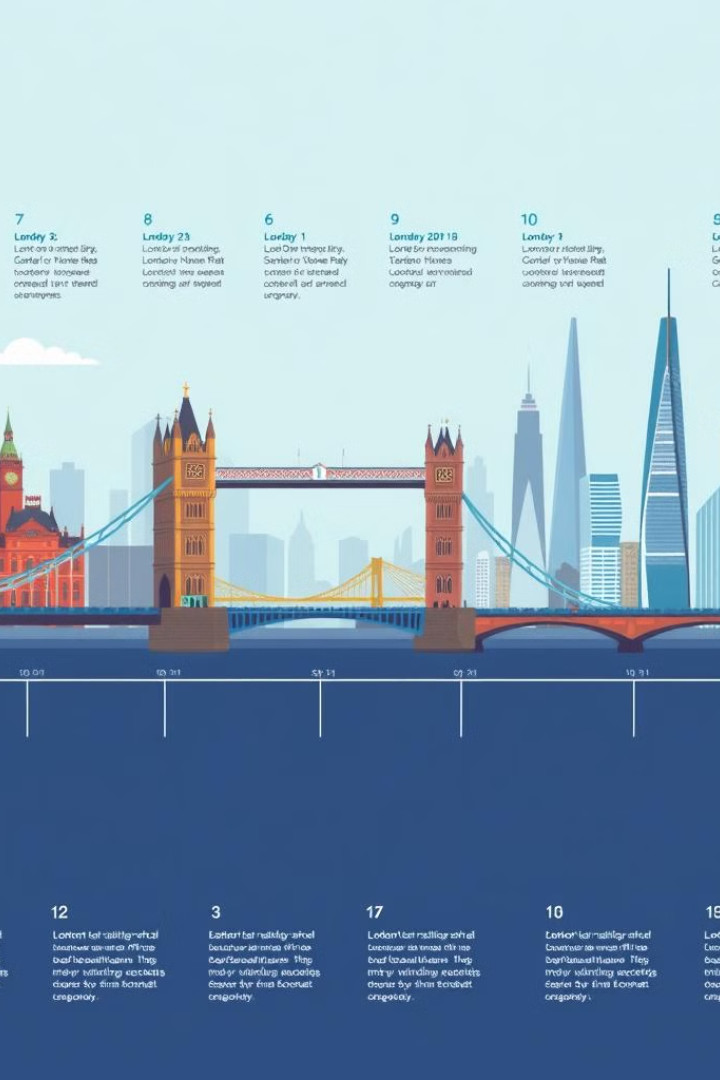 Exploring the City's Rich History
Ancient Origins
1
Tracing back to Roman times and beyond.
Medieval Landmarks
2
From the Tower of London to Westminster Abbey.
Modern Transformation
3
Blending historic and contemporary architecture.
Iconic Landmarks and Architecture
Big Ben and Parliament
Tower Bridge and the Thames
Buckingham Palace
Instantly recognizable symbol of British government.
Beautiful suspension bridge over the river.
Majestic residence of the British royal family.
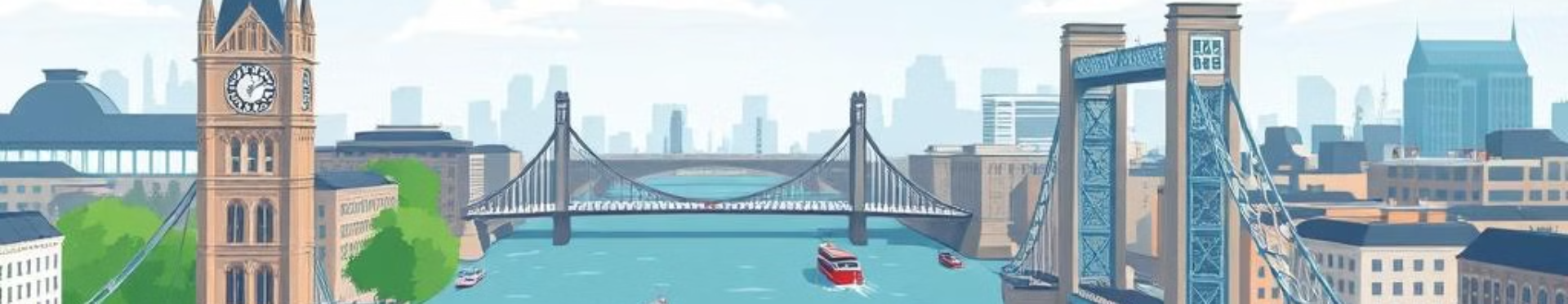 The River Thames and its Bridges
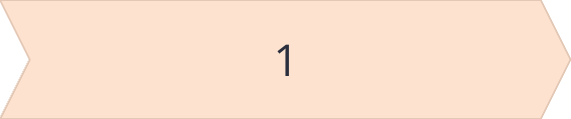 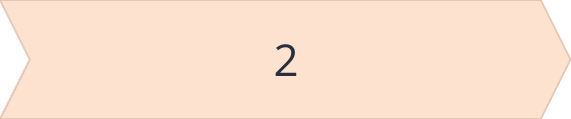 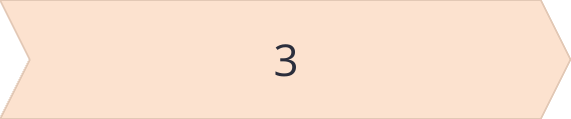 Boat Tours
Walking Bridges
Historic Crossings
See the city from the river's perspective.
Pedestrian-friendly ways to cross the Thames.
From ancient fords to modern engineering marvels.
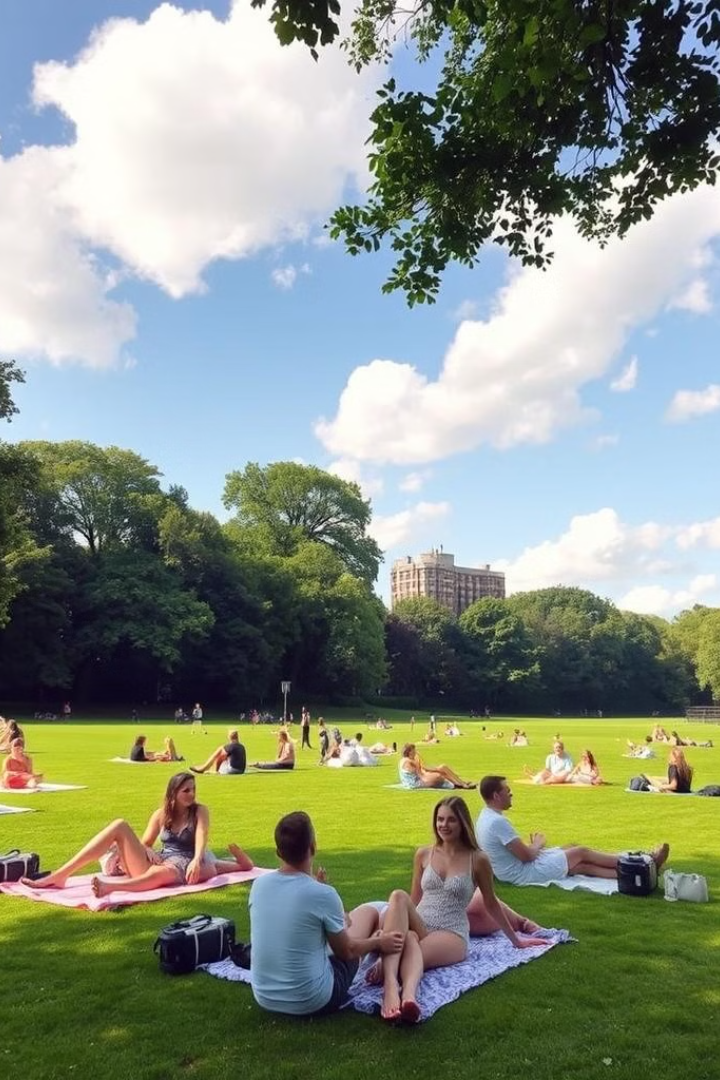 Parks and Green Spaces in London
Hyde Park
Regent's Park
Vast urban oasis for recreation and relaxation.
Home to the London Zoo and rose gardens.
Hampstead Heath
Kew Gardens
Hilly expanse with ponds and scenic views.
Stunning botanical gardens showcasing plant diversity.
Museums and Cultural Attractions
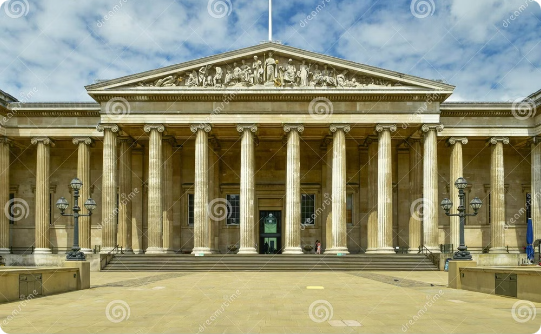 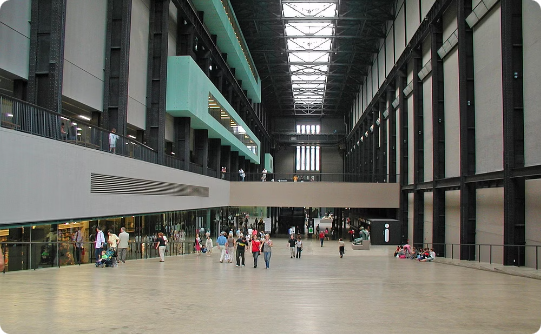 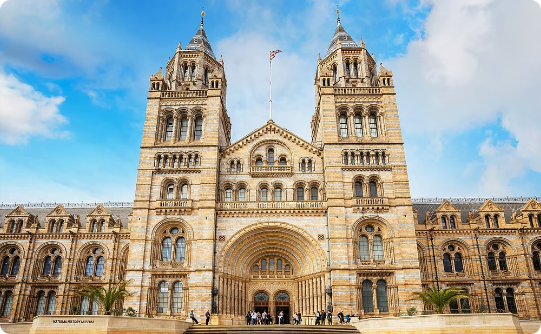 British Museum
Natural History Museum
Tate Modern
Unparalleled collection of ancient artifacts and art.
Fascinating exploration of the natural world.
Leading modern and contemporary art gallery.
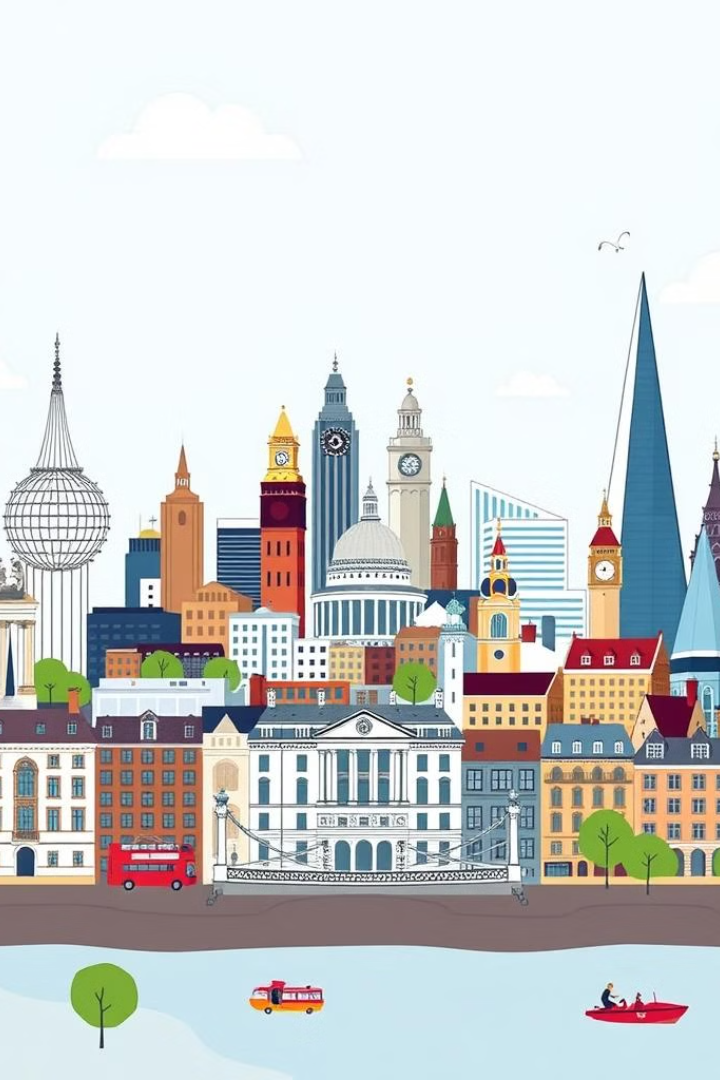 London's Diverse Neighborhoods
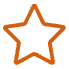 City of London
Financial district with towering skyscrapers.
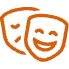 West End
Vibrant hub of theater, music, and entertainment.
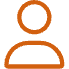 Notting Hill
Charming streets and iconic pastel-colored homes.
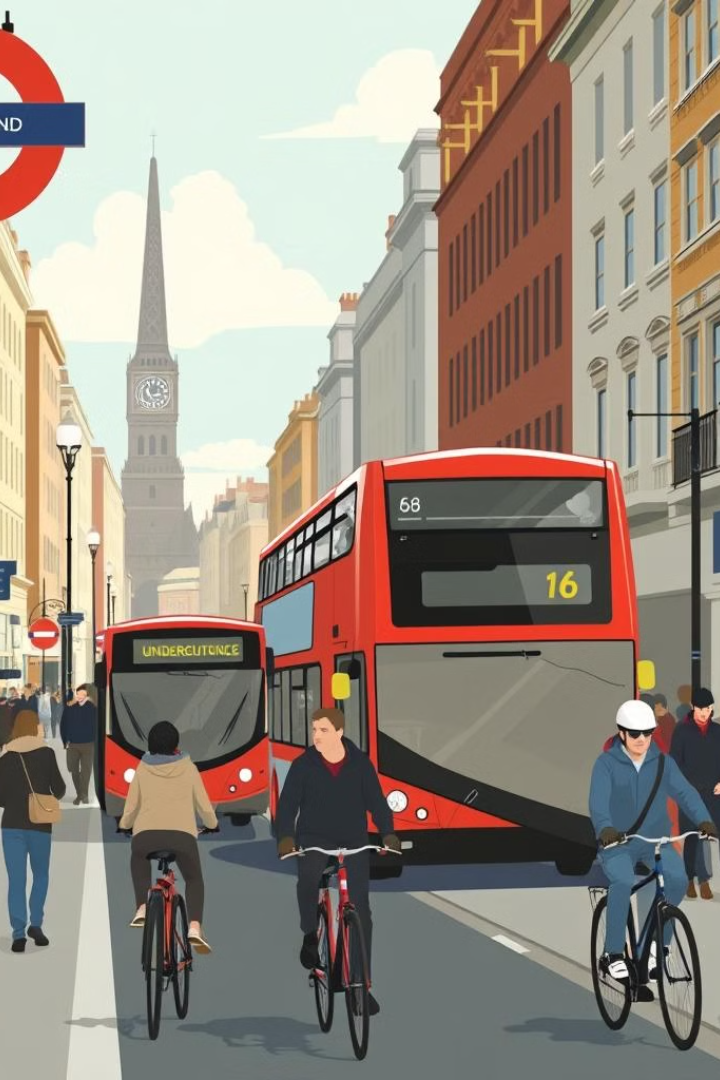 Transportation in the City
Underground Tube
Double-Decker Buses
1
2
Extensive subway system for easy city travel.
Iconic red buses connect neighborhoods.
Bike Sharing
3
Eco-friendly way to explore the city.
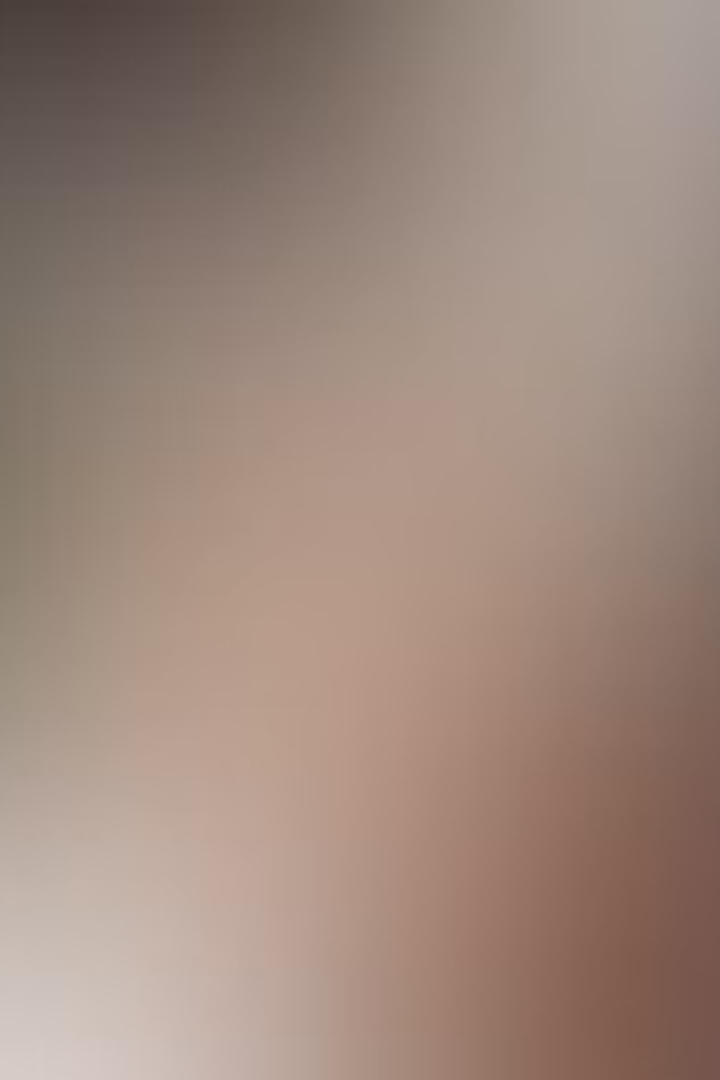 Fun Activities for Kids in London
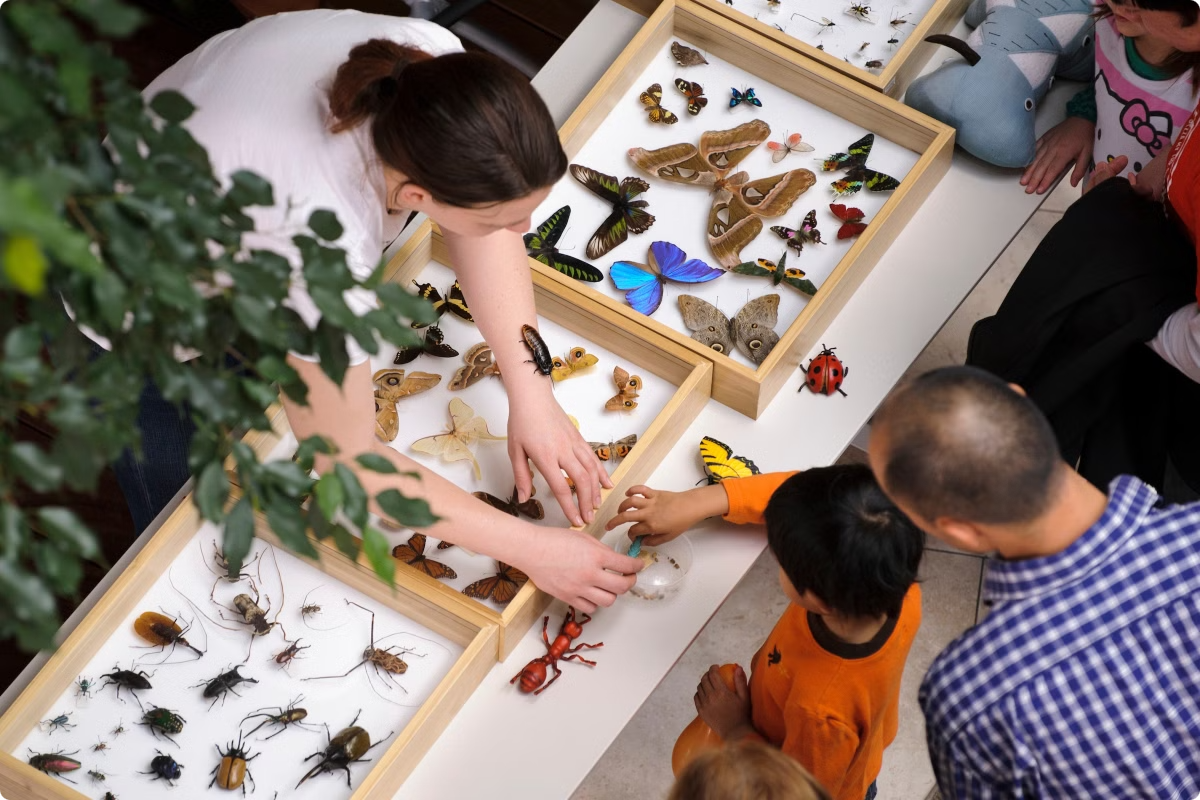 Natural History Museum
Discover dinosaurs and marvel at nature.
Science Museum
Interactive exhibits and hands-on learning.
London Eye
Panoramic views of the city from the wheel.
Warner Bros. Studio Tour
Behind-the-scenes of the Harry Potter films.
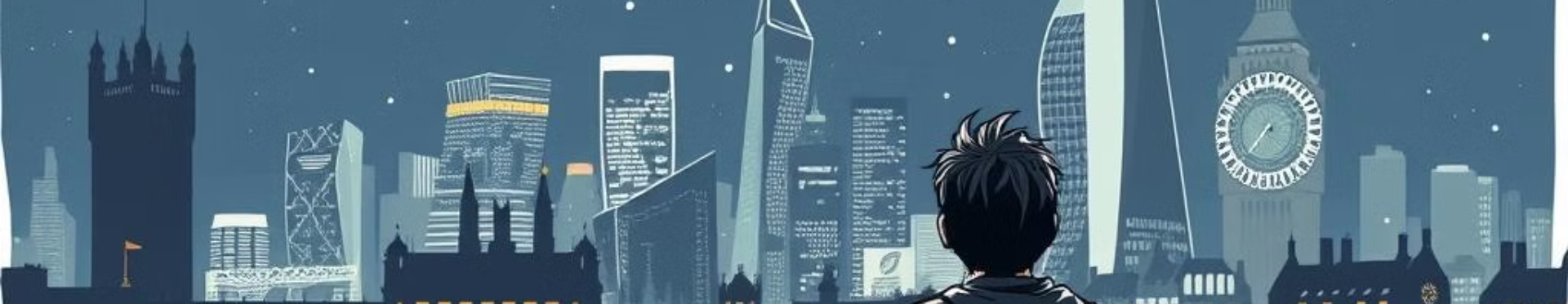 Why London is an Amazing Place to Visit
Diverse Culture
Iconic Landmarks
Endless Experiences
1
2
3
Vibrant mix of people, cuisines, and traditions.
Timeless architecture and historic sites to explore.
From world-class museums to lively markets.